СБОРНИК ДИСКУССИЙоб электричестве
Подготовили учащиеся 3-В класса:
Журавлёв Лука
Евтюшин Тимофей
Кириленко Арина
Мурза Даниил
4
Викторина
1
Кроссворд
2
Ребусы
3
5
Загадки
Занимательные задачи
СОДЕРЖАНИЕ
1
Кроссворд
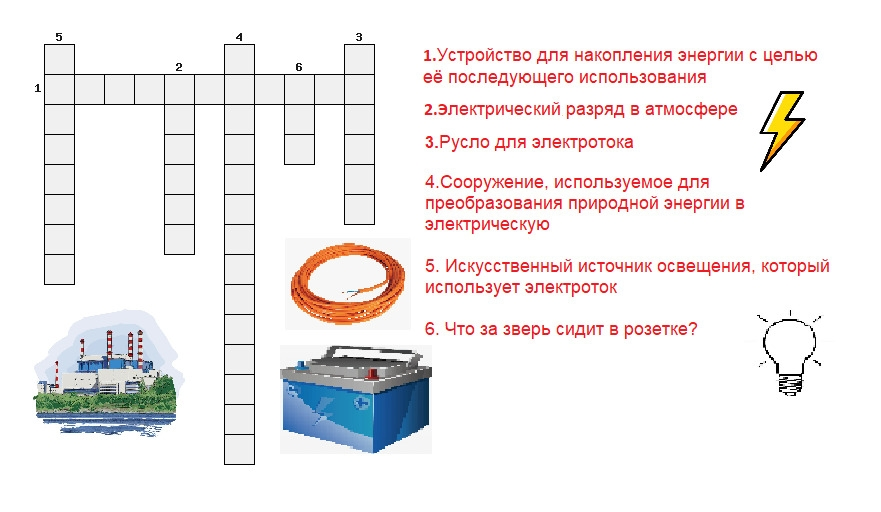 1
Кроссворд
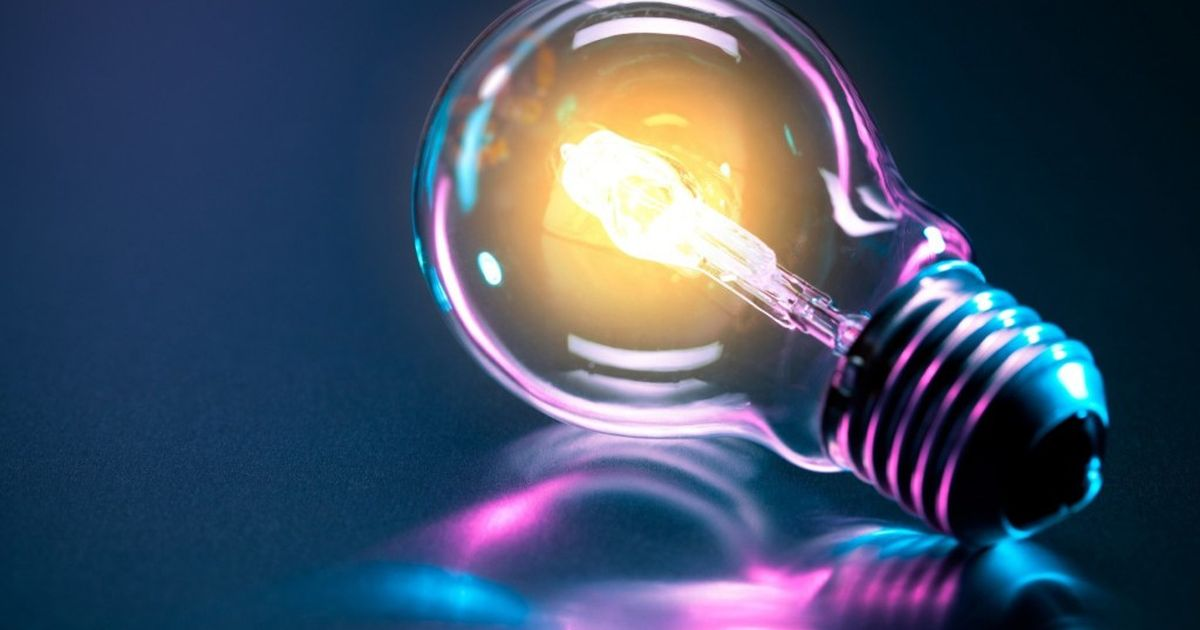 Ответы на кроссворд:
 
1.Аккумулятор
2.Молния
3.Провод
4.Электростанция
5.Лампочка
6.Ток
2
Ребусы
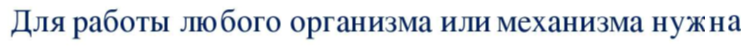 . . .
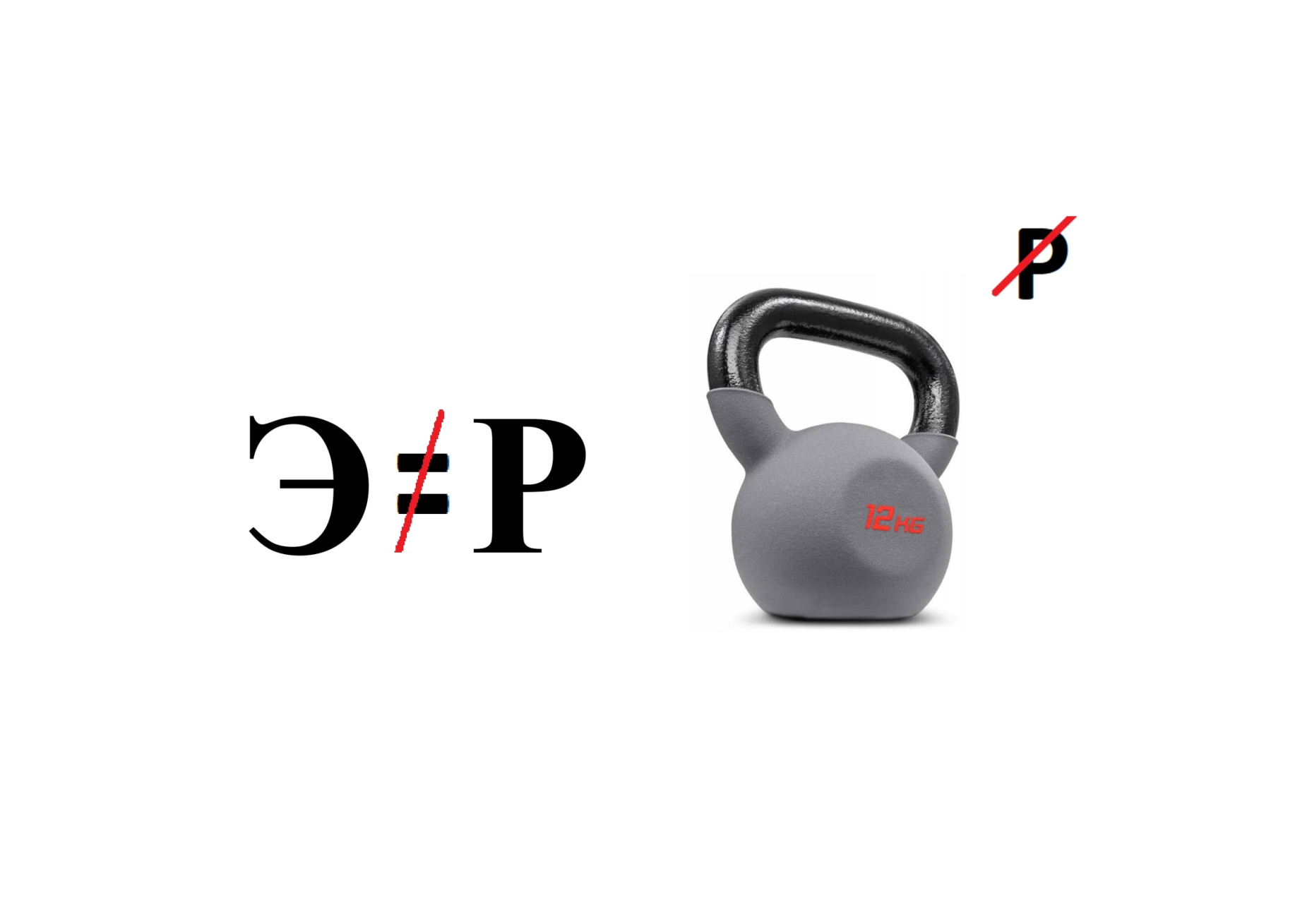 2
Ребусы
По тропинкам я бегу, 
Без тропинки не могу. 
Где меня, ребята, нет, 
Не зажжется в доме свет.
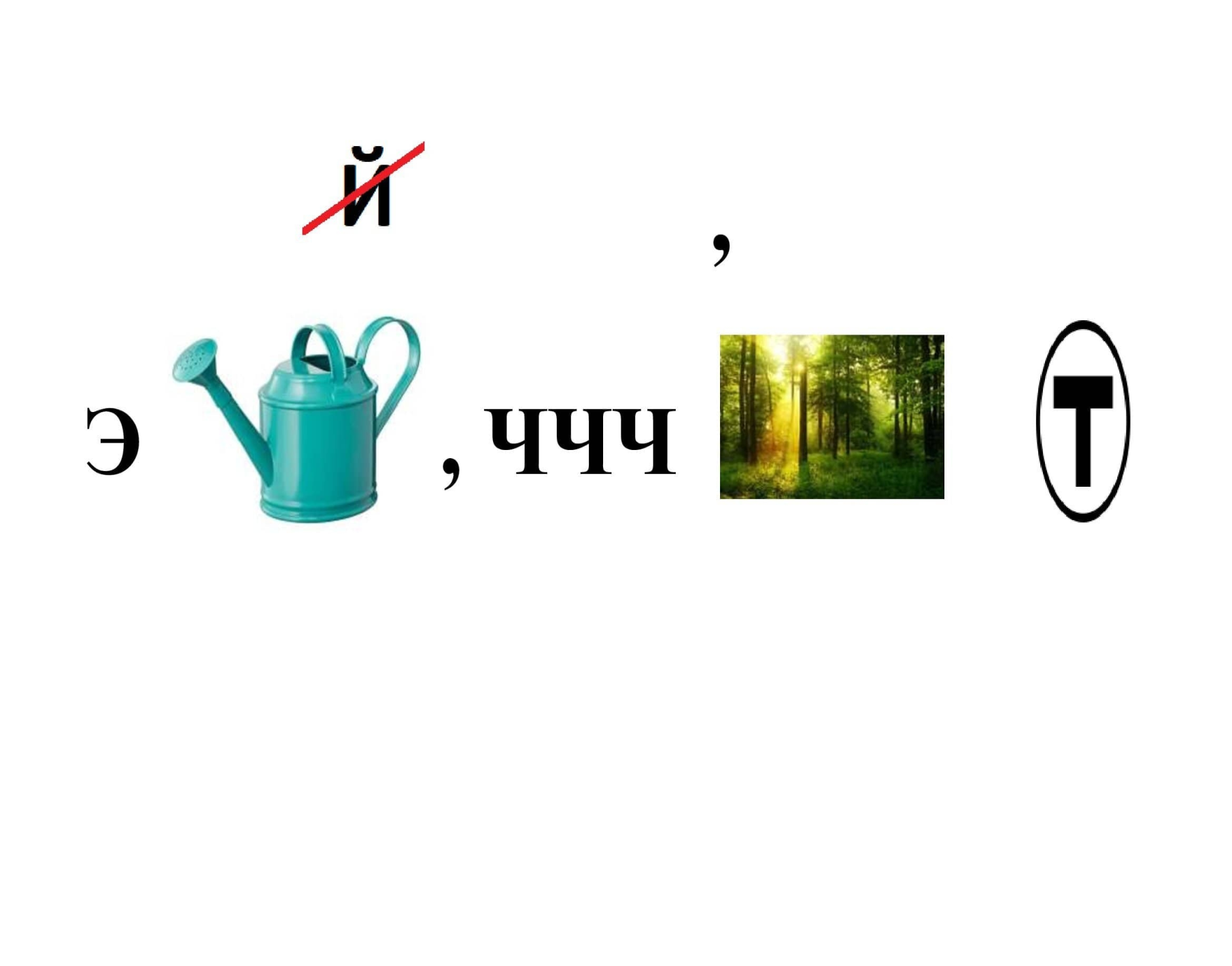 2
Ребусы
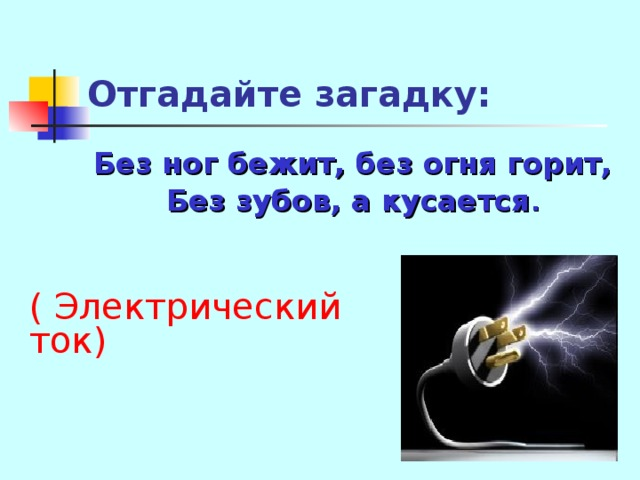 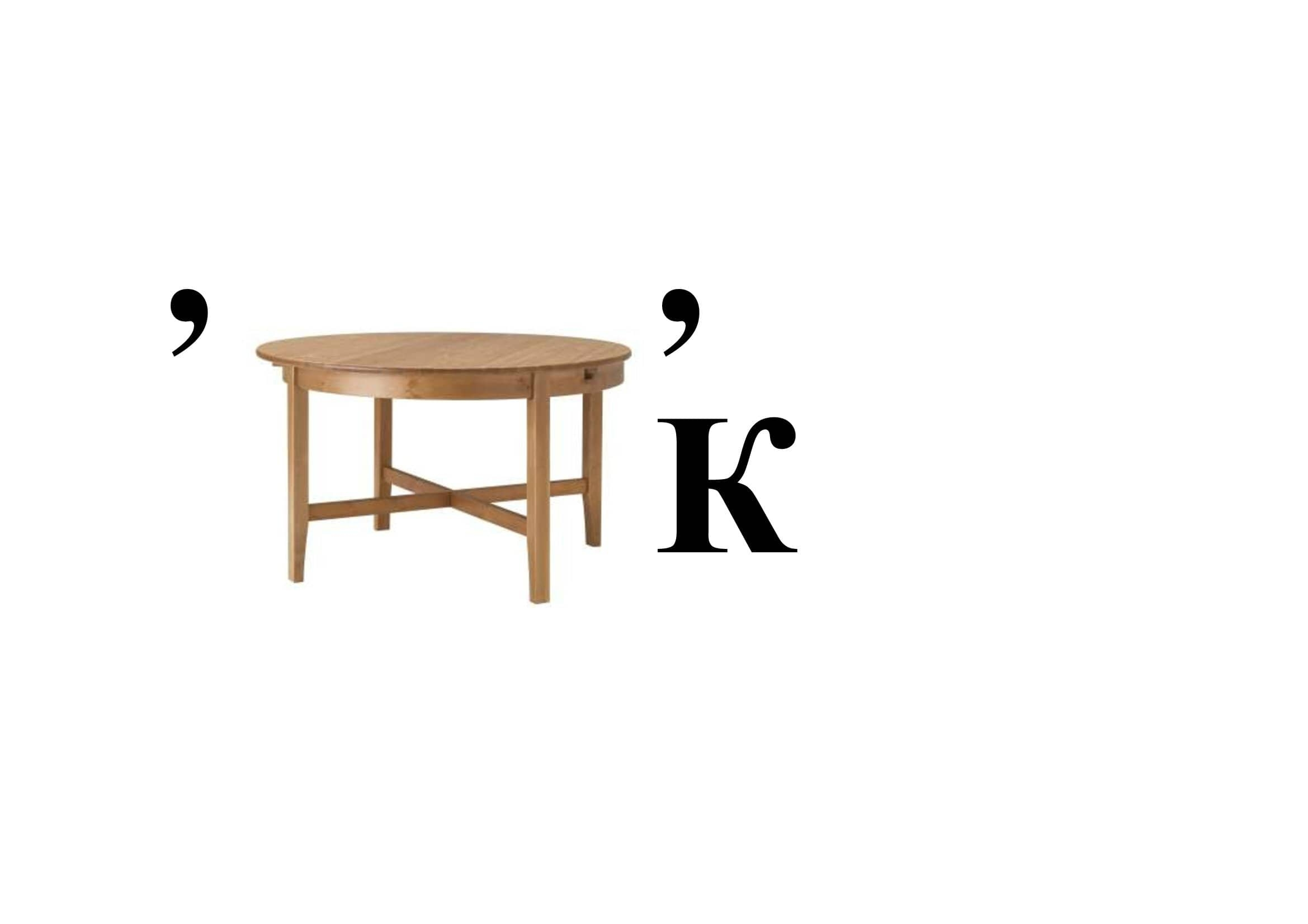 2
Ребусы
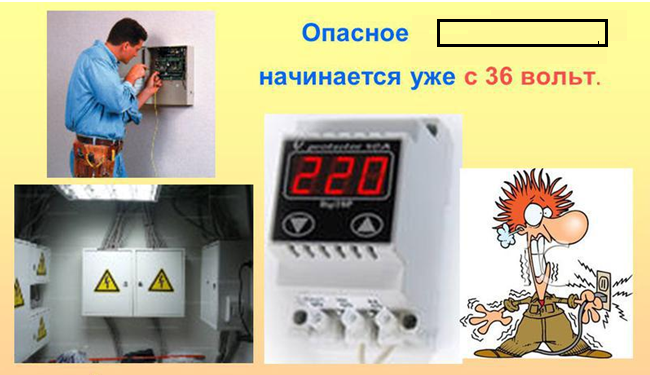 …
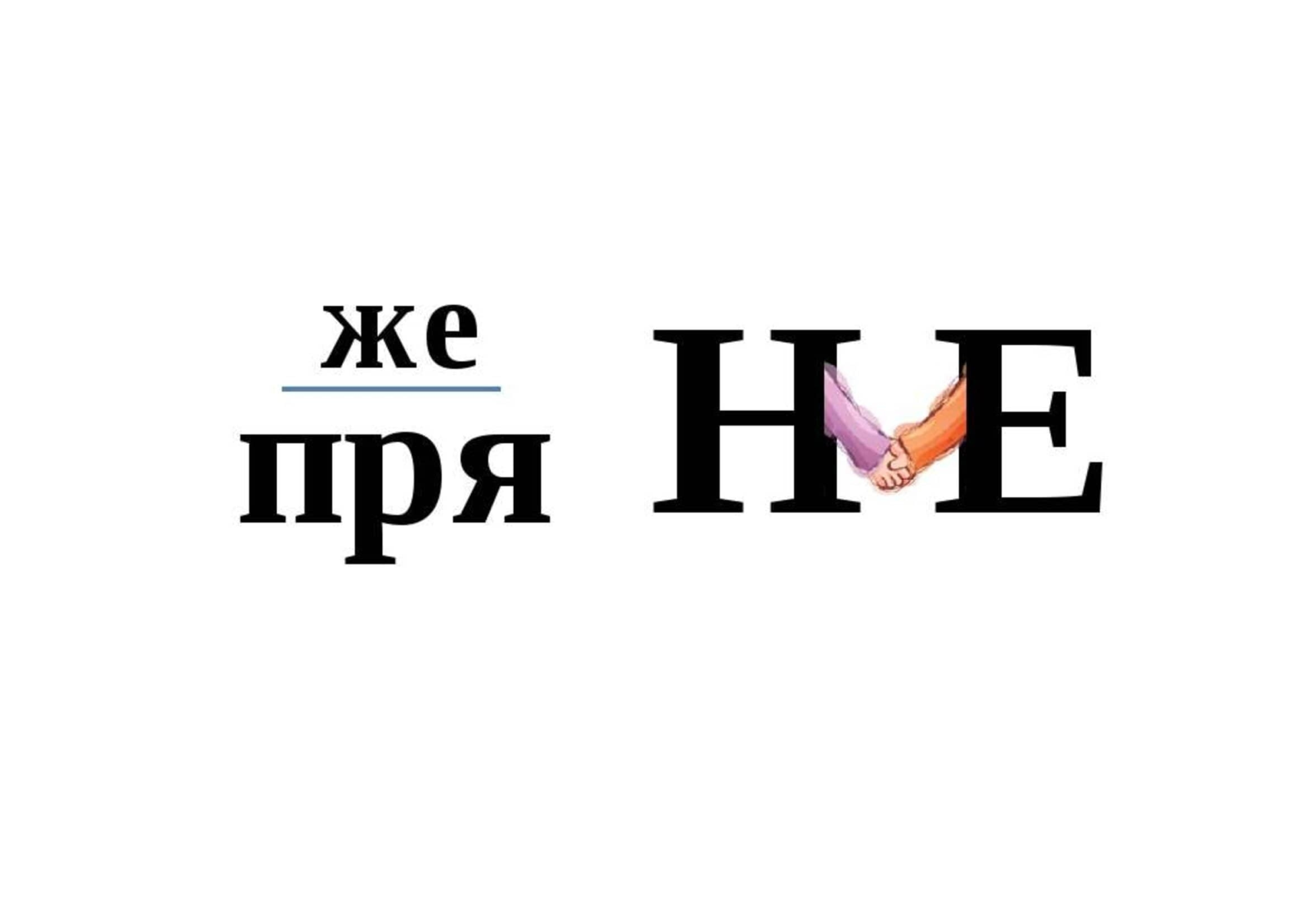 2
Ребусы
…
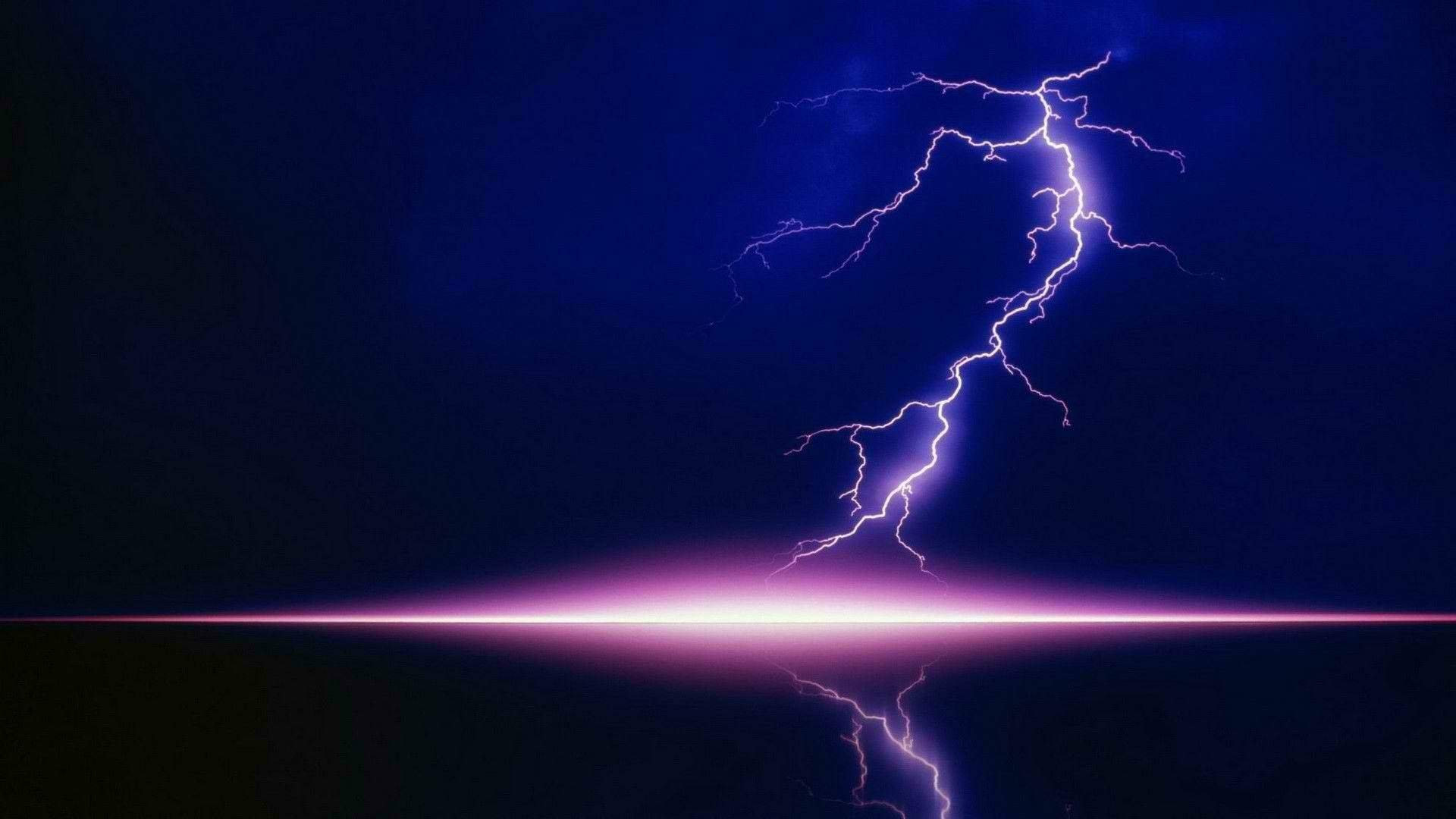 Ответы на ребусы:
 
1. Энергия 
2. Электричество 
3. Ток 
4. Напряжение
3
Занимательные задачи
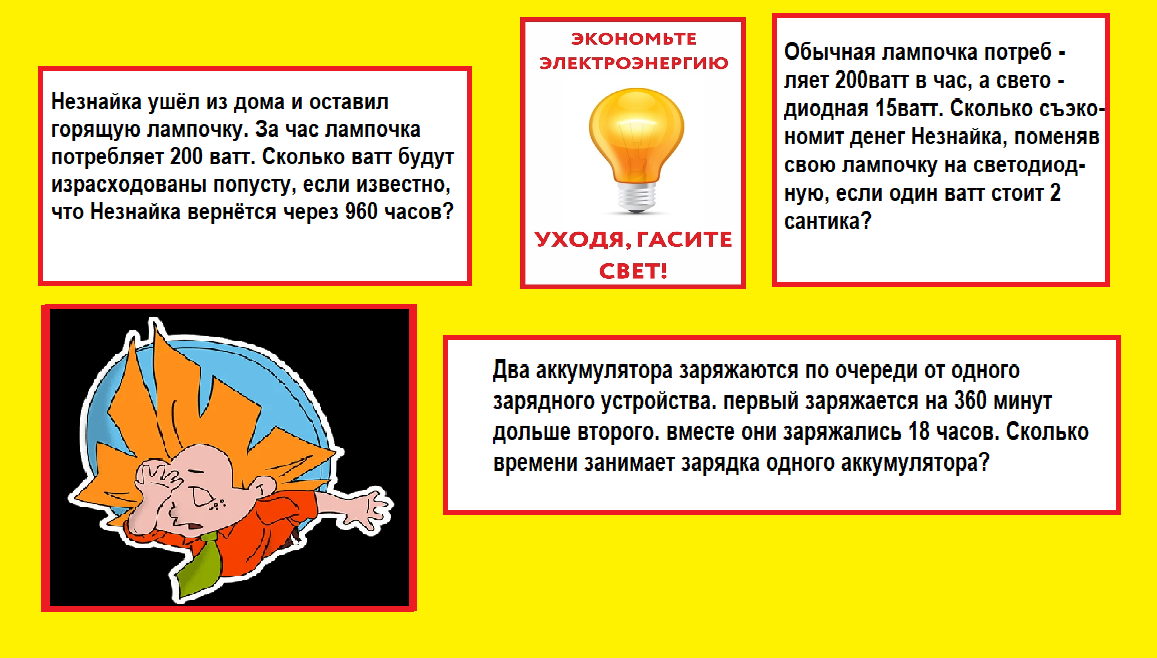 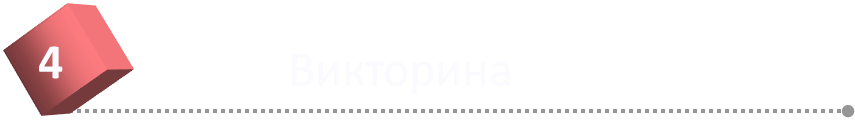 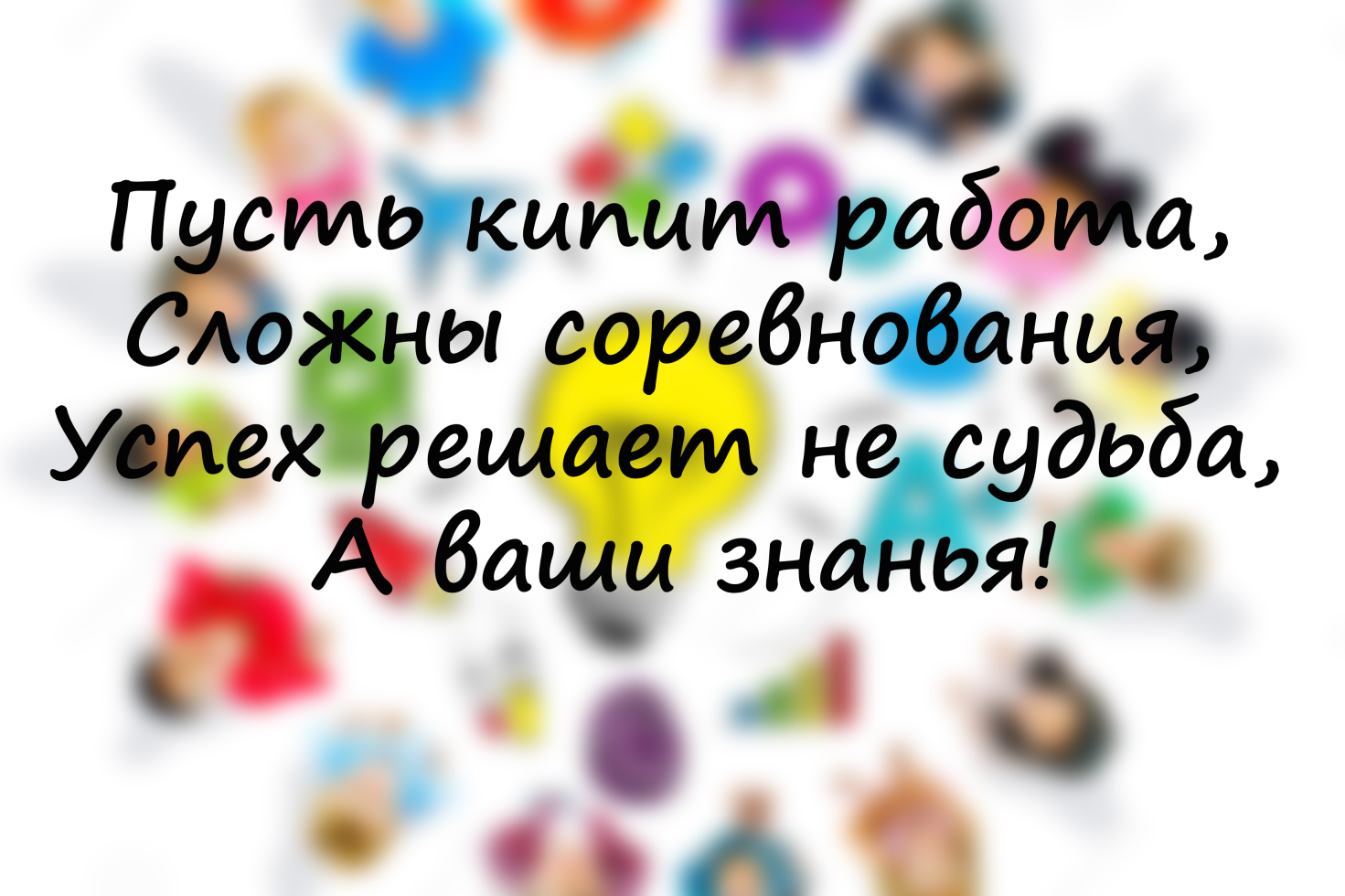 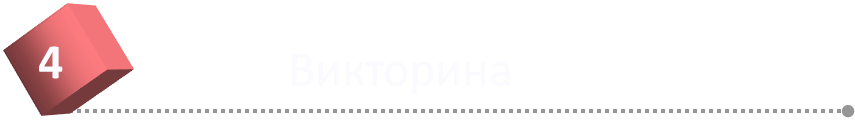 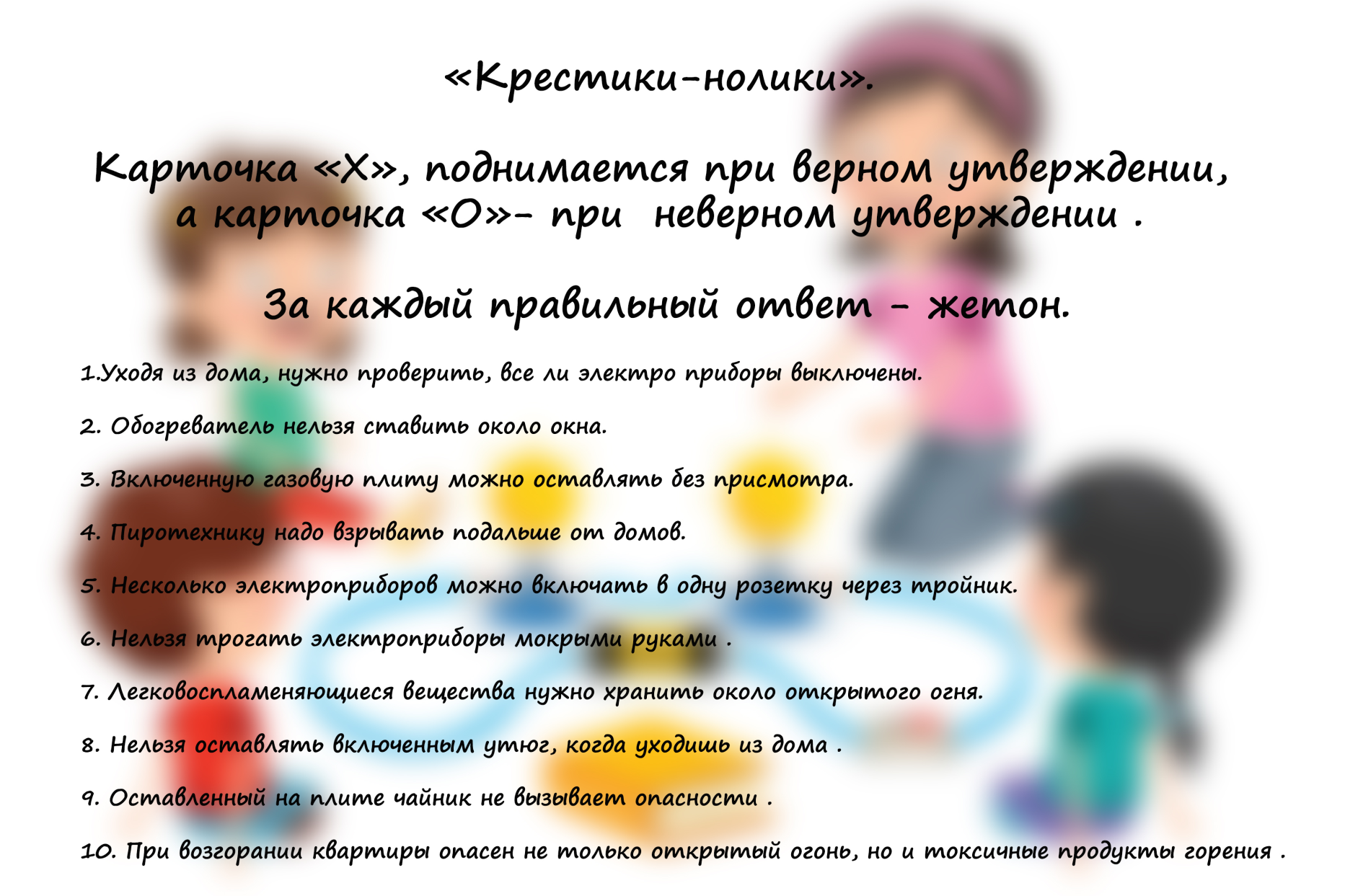 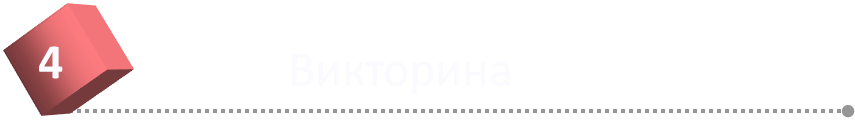 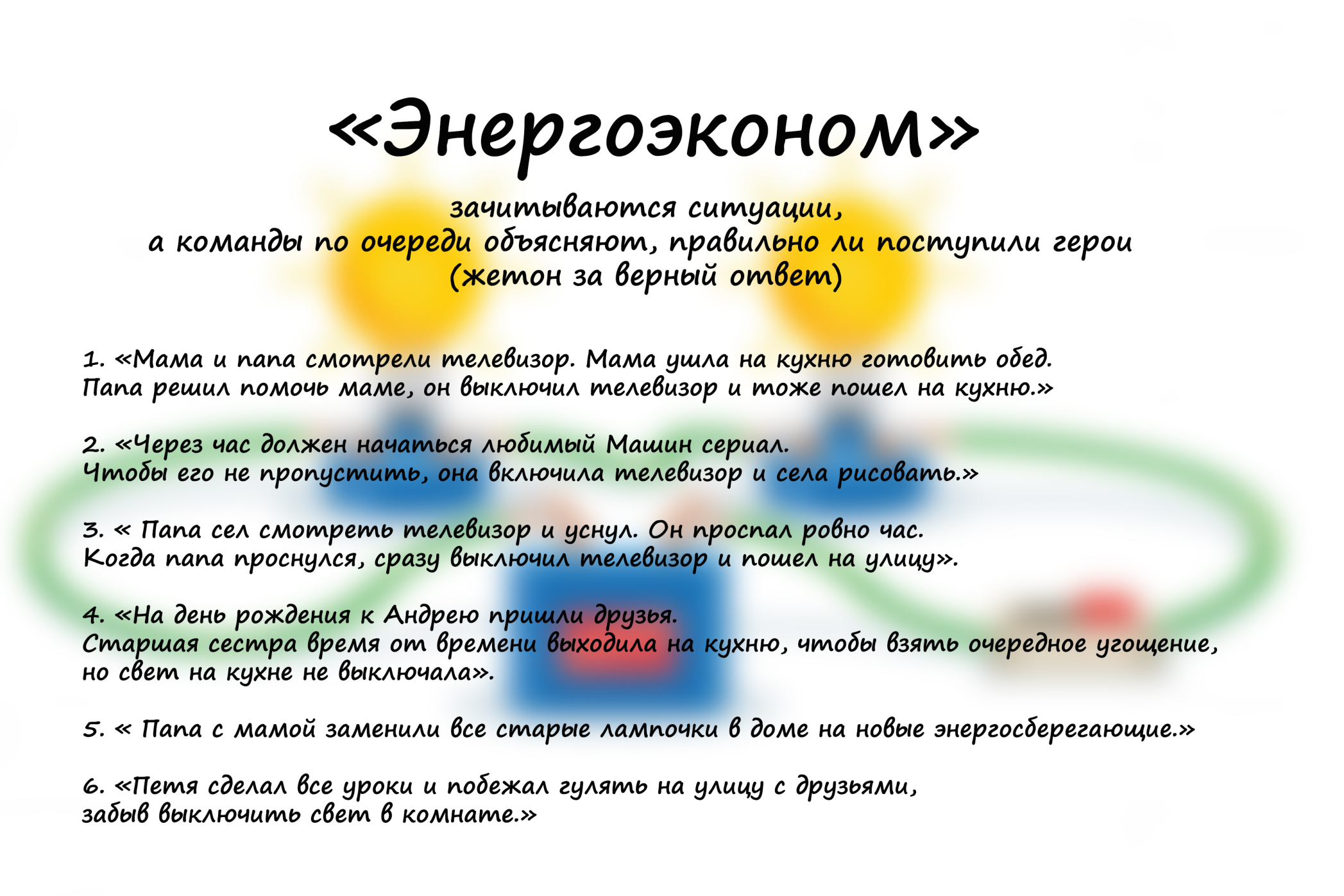 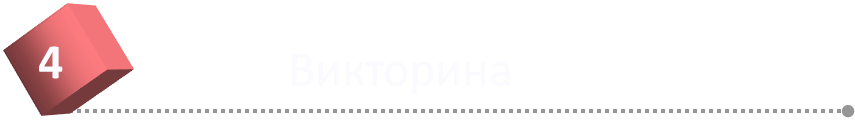 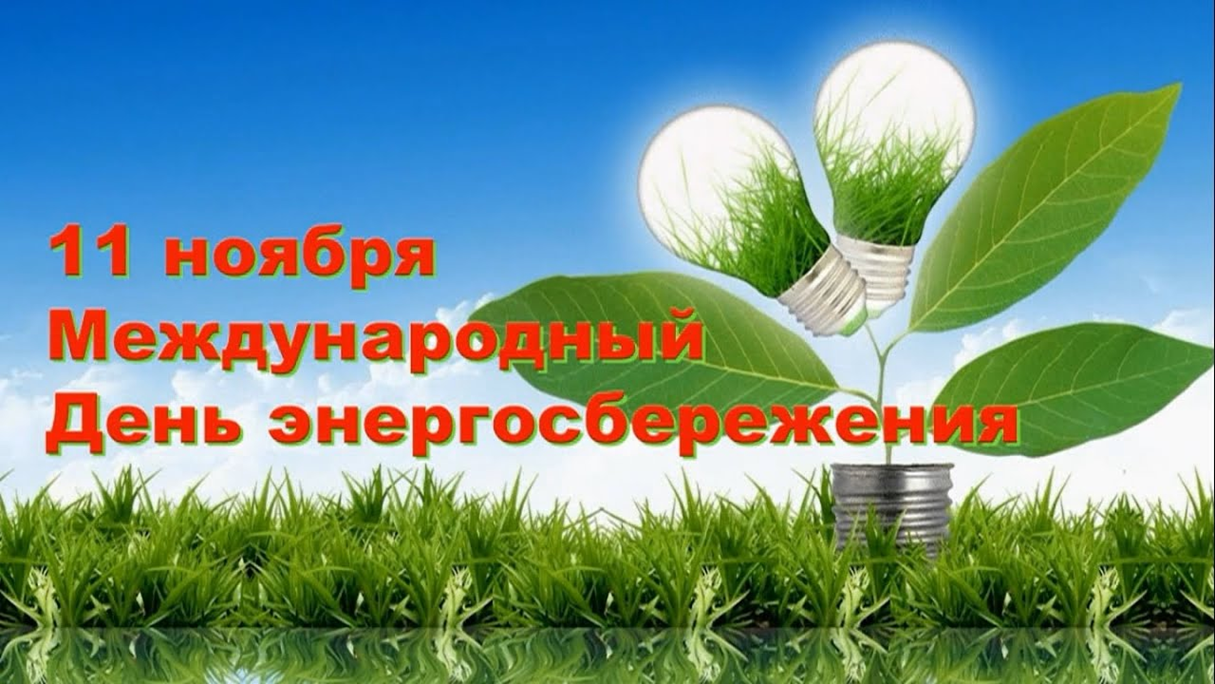 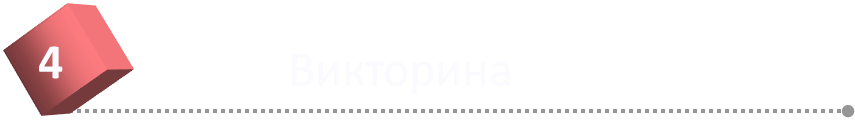 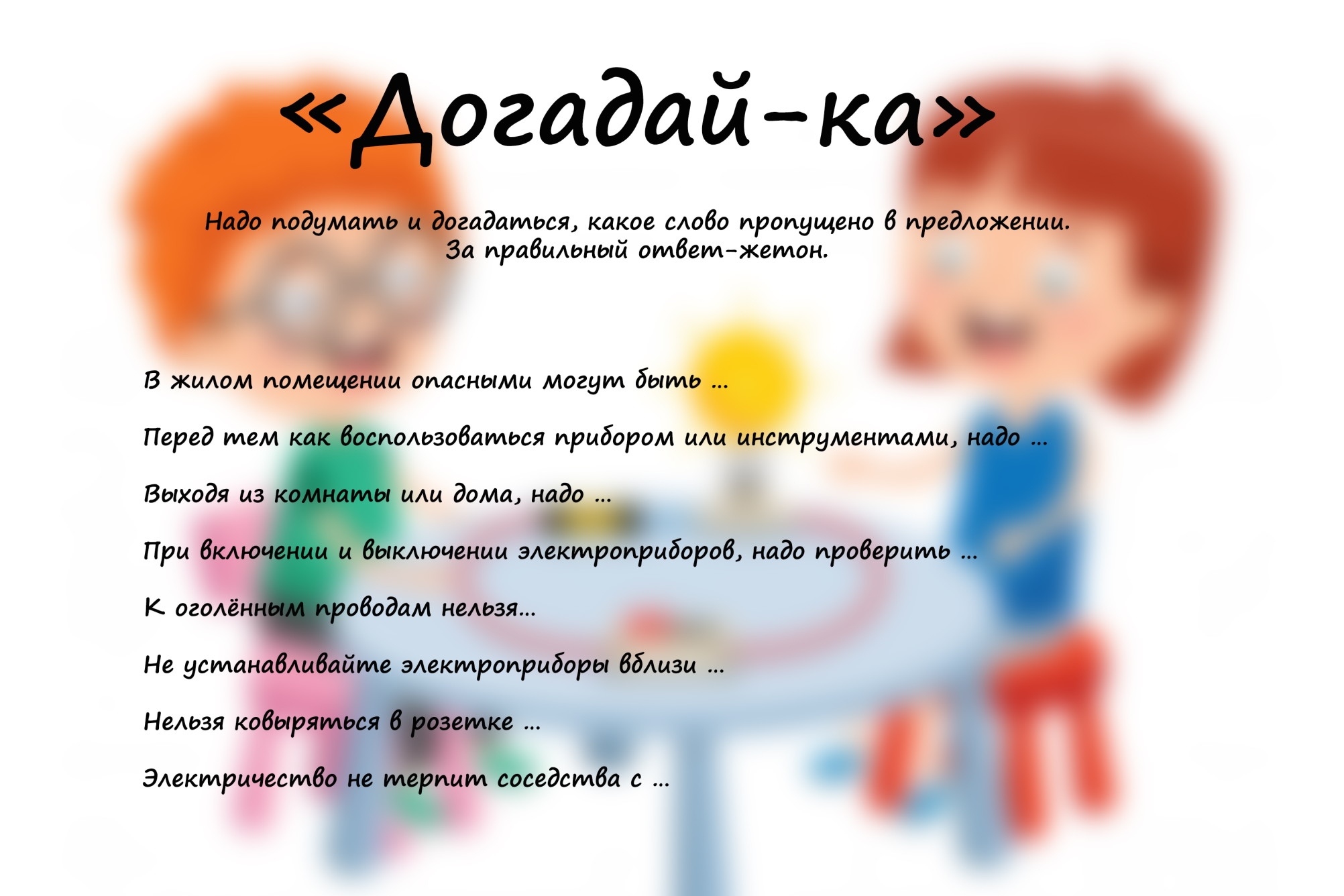 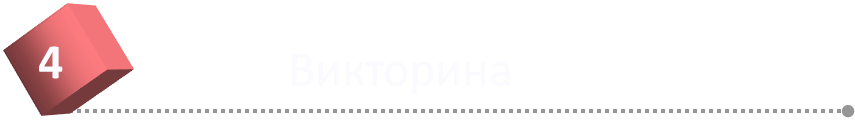 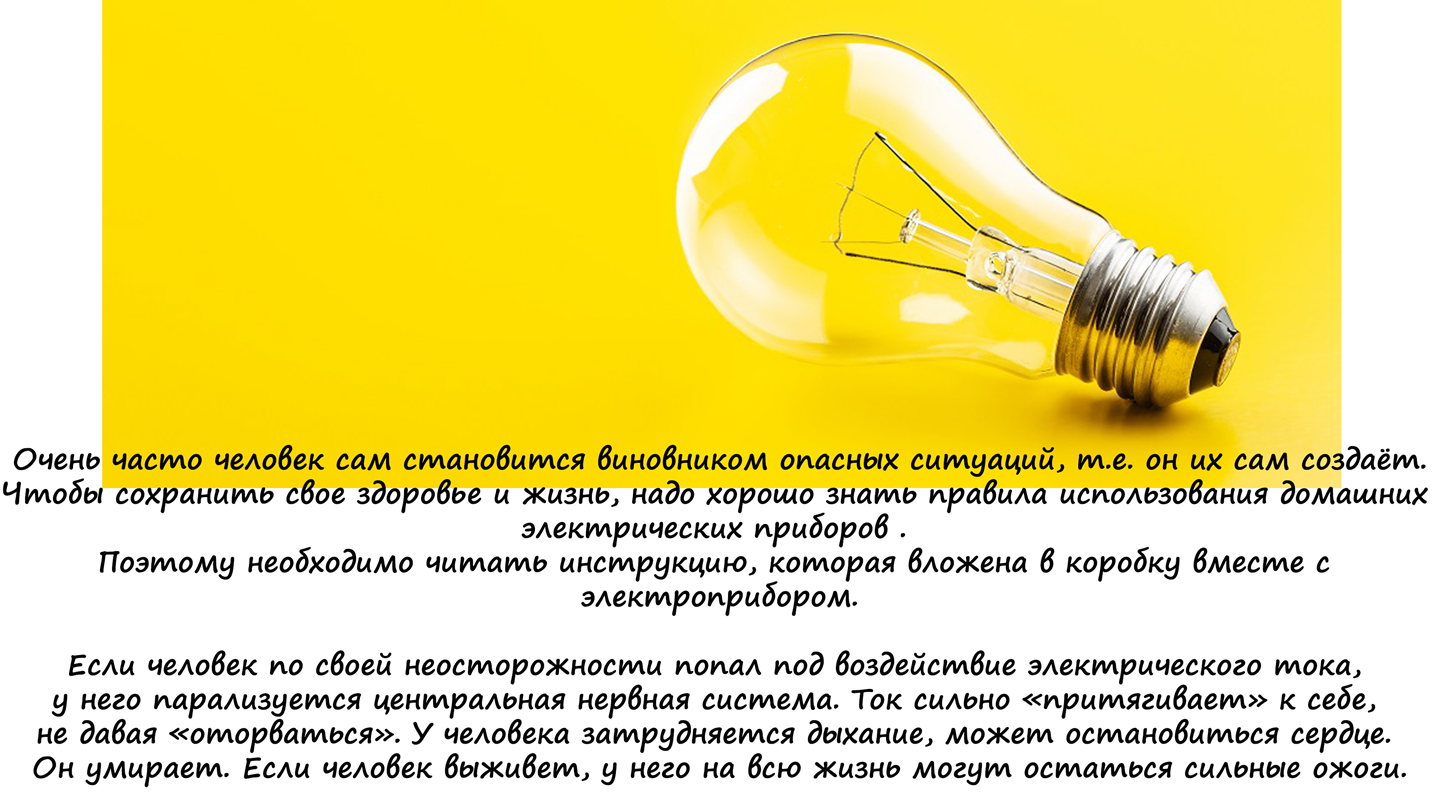 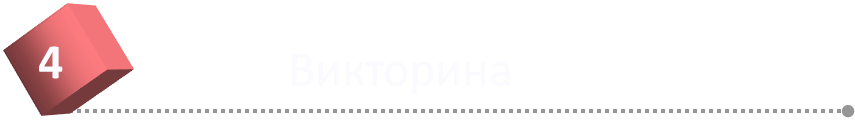 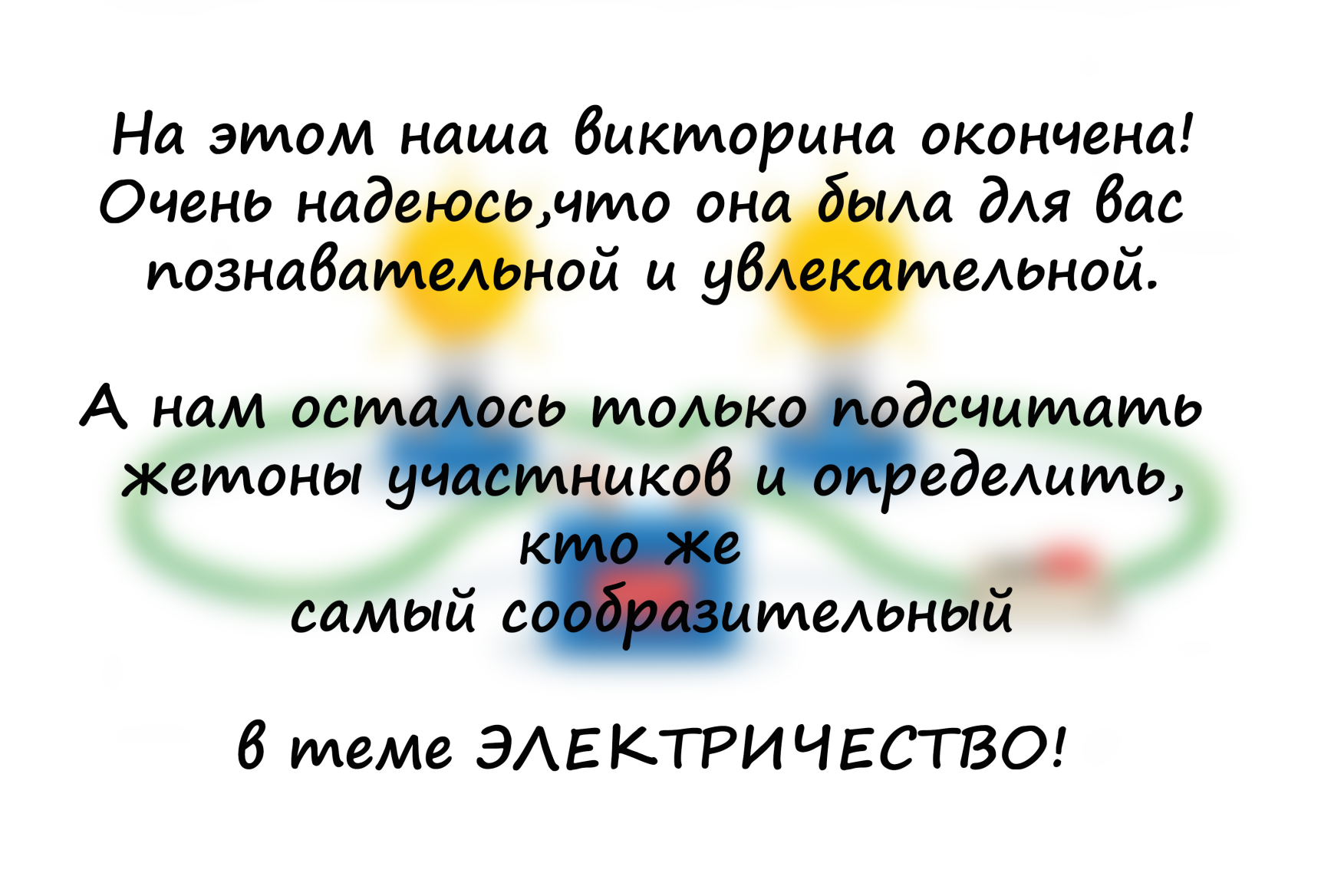 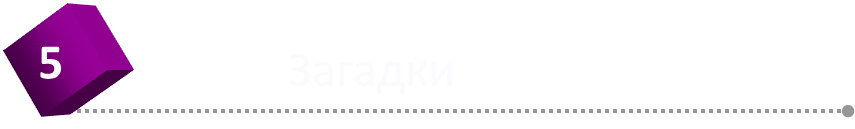 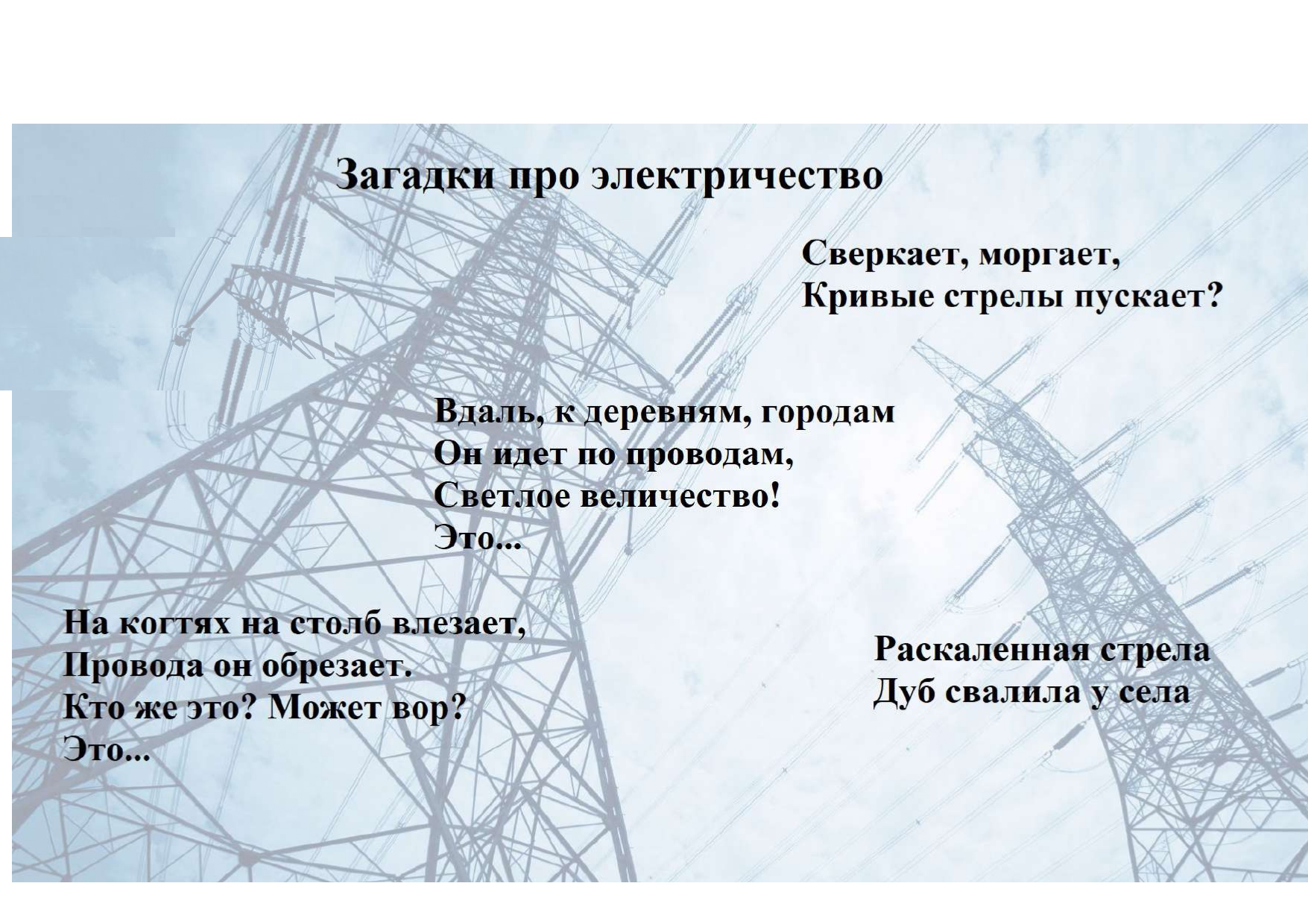 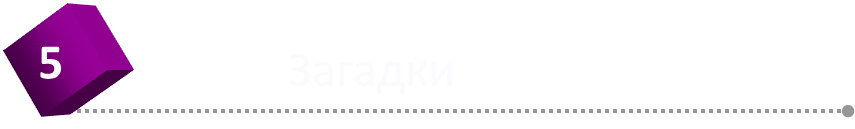 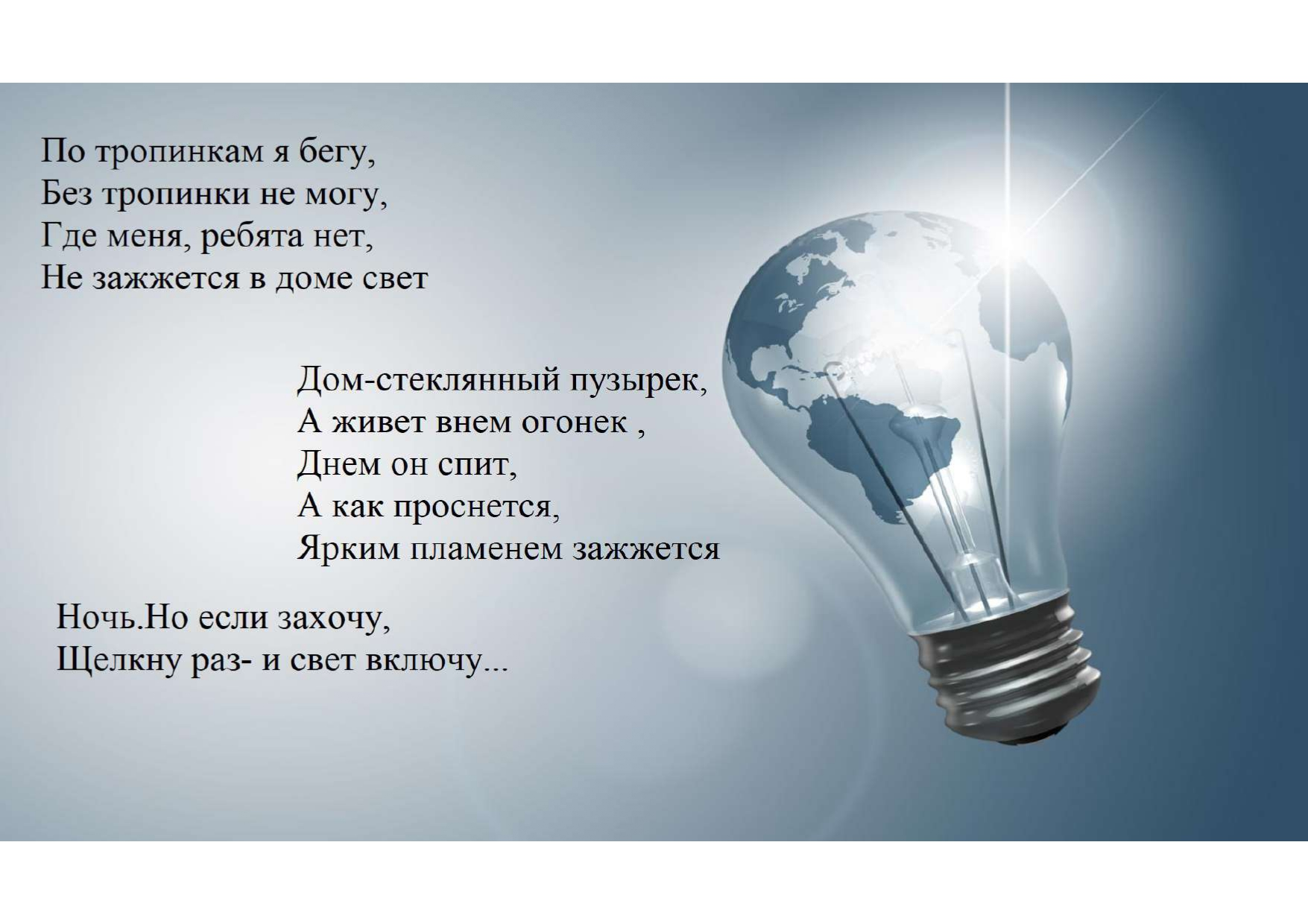 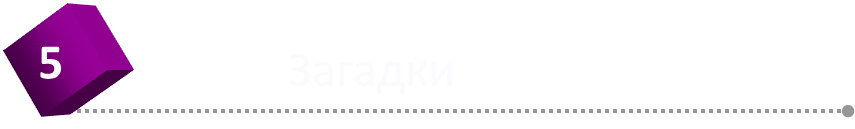 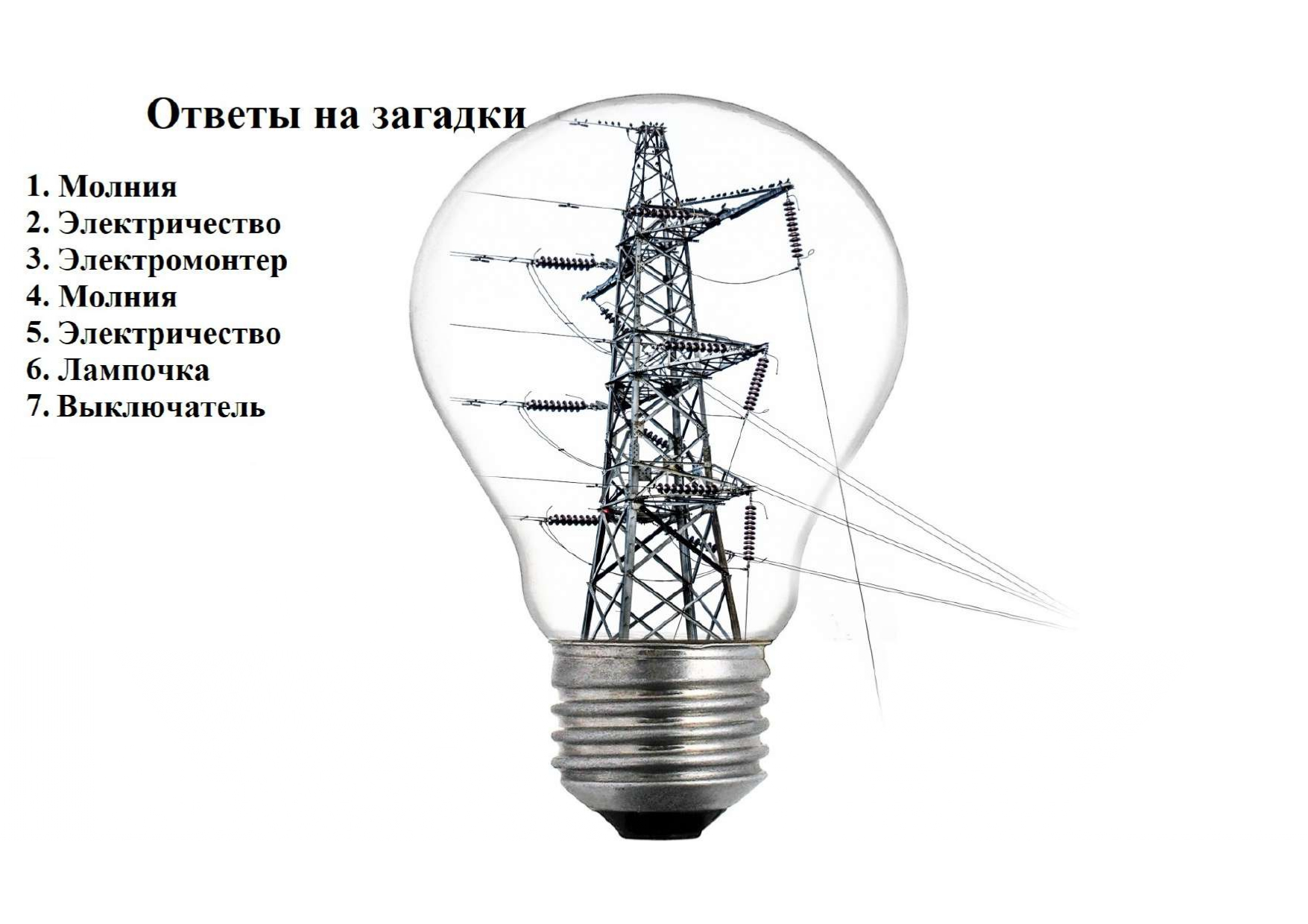 СПАСИБО ЗА ВНИМАНИЕ!!!